Эффективное кодирование по методу Хаффмана
12.02.2016
Актуализация знаний
Каким образом происходит кодирование информации в памяти ПК?
Почему используется двоичное кодирование?
В чем принцип равномерного кодирования?
Охарактеризуйте особенности эффективного кодирования.
Какие программы работают в настоящий момент по данному методу?
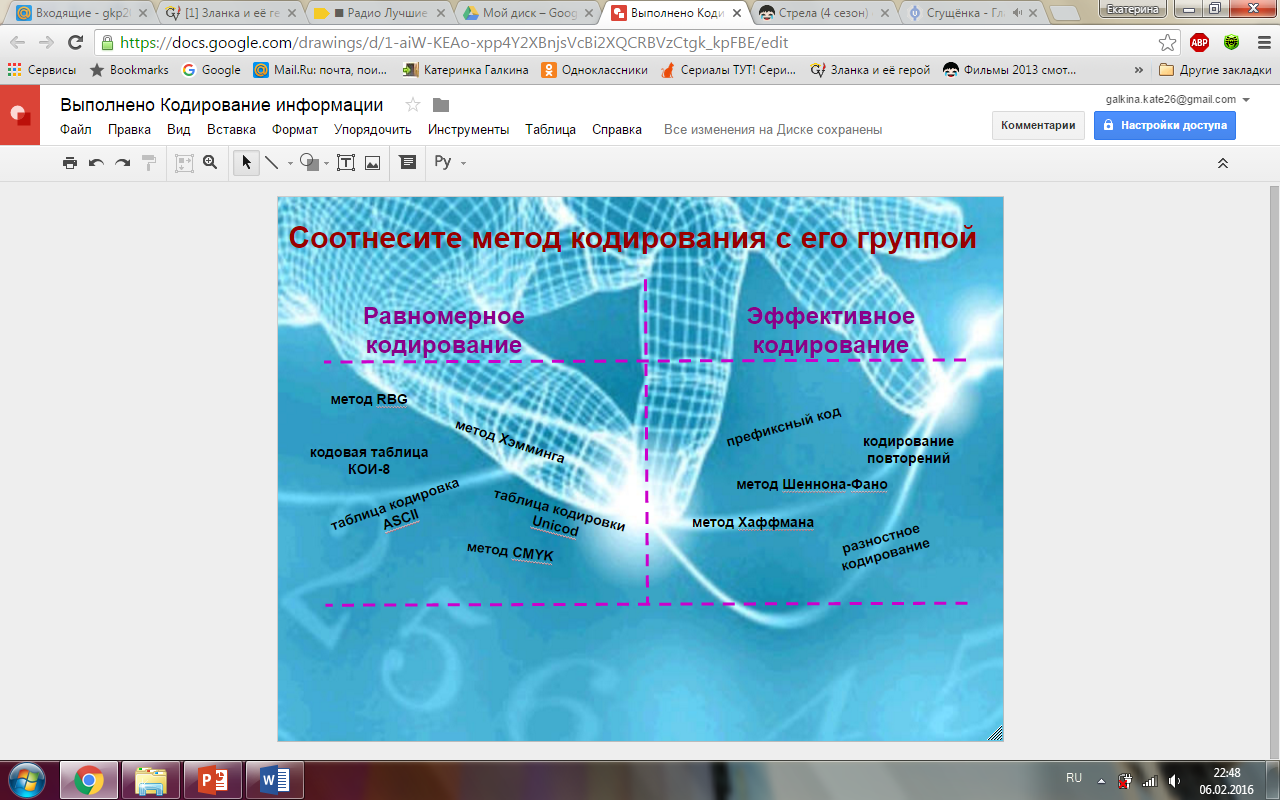 Ответ: 3, 1, 6, 7, 2, 5, 4, 8.
Восстановите правильный порядок процесса кодирования информации методом Хаффмана
Выбираются два свободных узла дерева с наименьшими весами.
Одной дуге, выходящей из родителя, ставится в соответствие бит 1, другой - бит 0.
Символы входного алфавита образуют список свободных узлов. Каждый лист имеет вес, который может быть равен либо вероятности, либо количеству вхождений символа в сжимаемое сообщение.
Построить дерево кодирования, пользуясь таблицами в обратной последовательности.
Шаги, начиная со второго, повторяются до тех пор, пока в списке свободных узлов не останется только один свободный узел. Он и будет считаться корнем дерева.
Создается их родитель с весом, равным их суммарному весу.
Родитель добавляется в список свободных узлов, а два его потомка удаляются из этого списка.
Составить таблицу кодирования для каждого символа алфавита.
Алгоритм кодирования информации методом Хаффмана
Символы входного алфавита образуют список свободных узлов. Каждый лист имеет вес, который может быть равен либо вероятности, либо количеству вхождений символа в сжимаемое сообщение.
Выбираются два свободных узла дерева с наименьшими весами.
Создается их родитель с весом, равным их суммарному весу.
Родитель добавляется в список свободных узлов, а два его потомка удаляются из этого списка.
Одной дуге, выходящей из родителя, ставится в соответствие бит 1, другой - бит 0.
Шаги, начиная со второго, повторяются до тех пор, пока в списке свободных узлов не останется только один свободный узел. Он и будет считаться корнем дерева.
Построить дерево кодирования, пользуясь таблицами в обратной последовательности.
Составить таблицу кодирования для каждого символа алфавита.
Самостоятельное выполнение практической части работы
Закодируйте словосочетание «Представление информации» по методу Хаффмана. Подсчитайте коэффициент сжатия.
Рефлексия
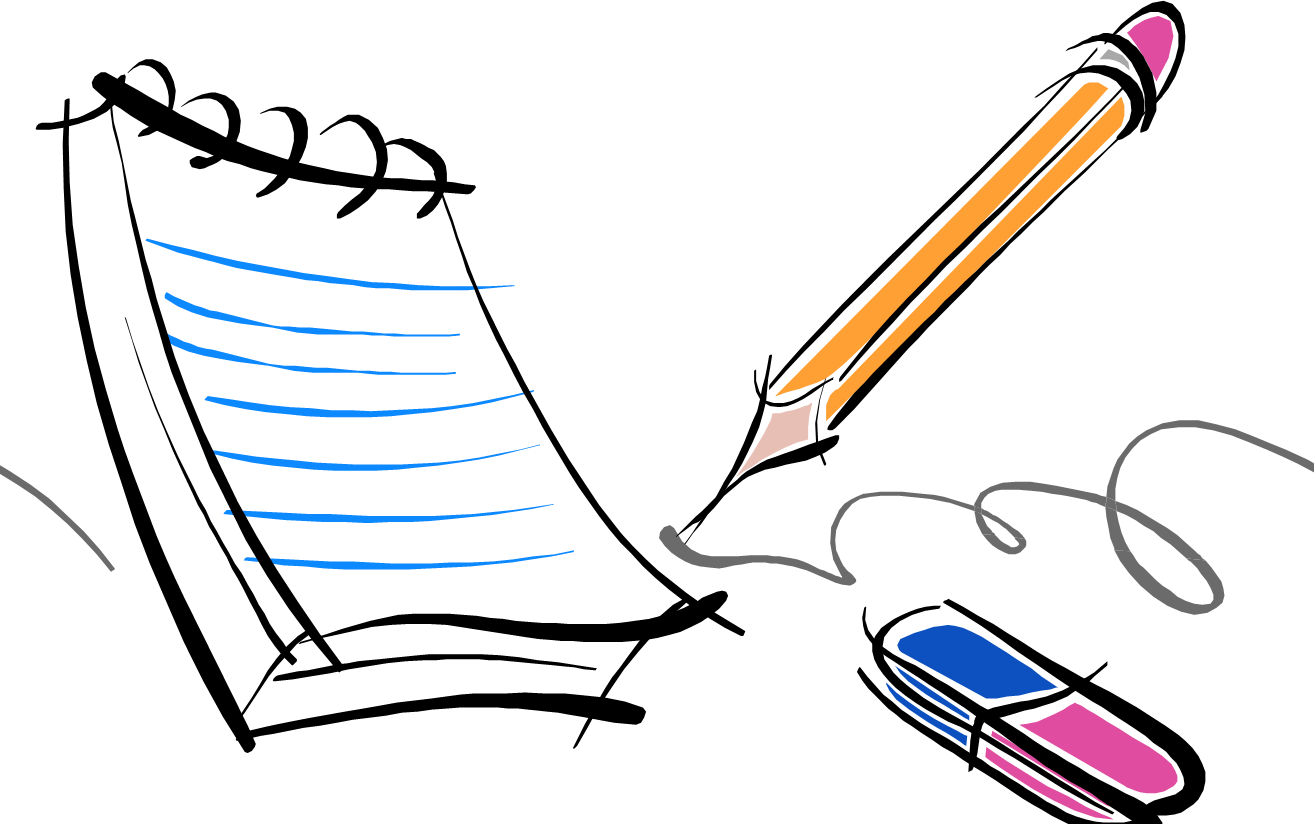 Синквейн
Первая строка - существительное, которое нужно осмыслить. 
Вторая строка - два прилагательных, определяющих это существительное и описывающих ваше представление о нём. 
Третья строка - три глагола: действия, которые производит существительное. 
Четвёртая строка - фраза из нескольких слов, передающая ваше отношение к существительному. 
Пятая строка - синоним существительного или ваши ассоциации к этому слову.
Задание на дом

Маскаева А.М. Основы теории информации стр.66
Баранова Е. К. Основы информатики и защиты информации Гл. 3, п. 2.3.3
Закодировать строку «Объектно-ориентированное программирование» по методу Хаффмана. Подсчитайте коэффициент сжатия.